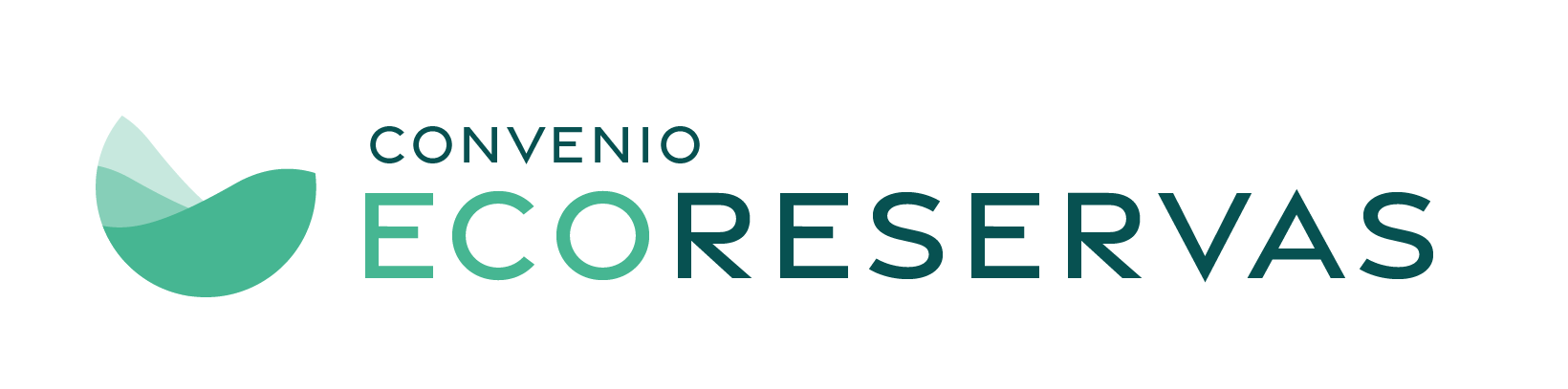 06
LA	DANTA
UBICACIÓN
EXTENSIÓN
INFORMACIÓN BÁSICA
i
10 249
HECTÁREAS 
Extensión preliminar o inicial o antes de la planificación y delimitación de la Ecoreserva.
La verificación se realizó con la proyección de coordenadas "MAGNA_COLOMBIA_CTM12”
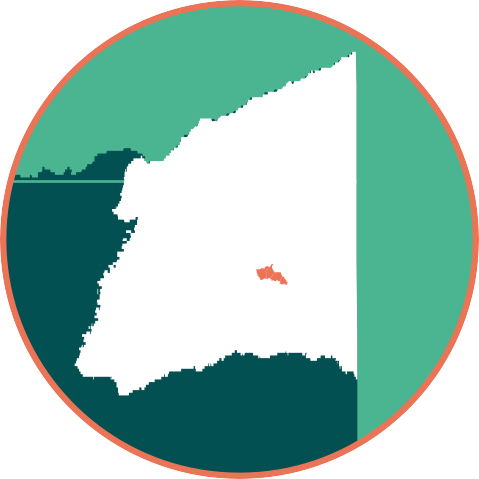 PUERTO GAITÁN
VEREDAS:
Santa Helena
(DANE, 2020).
ÁREA DE NEGOCIO/ EMPRESA / FILIAL
Oriente
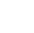 SUBZONA
HIDROGRÁFICA
Santa Helena
(IDEAM, 2013).
ÁREA OPERATIVA/ INSTALACIÓN
Campo Rubiales
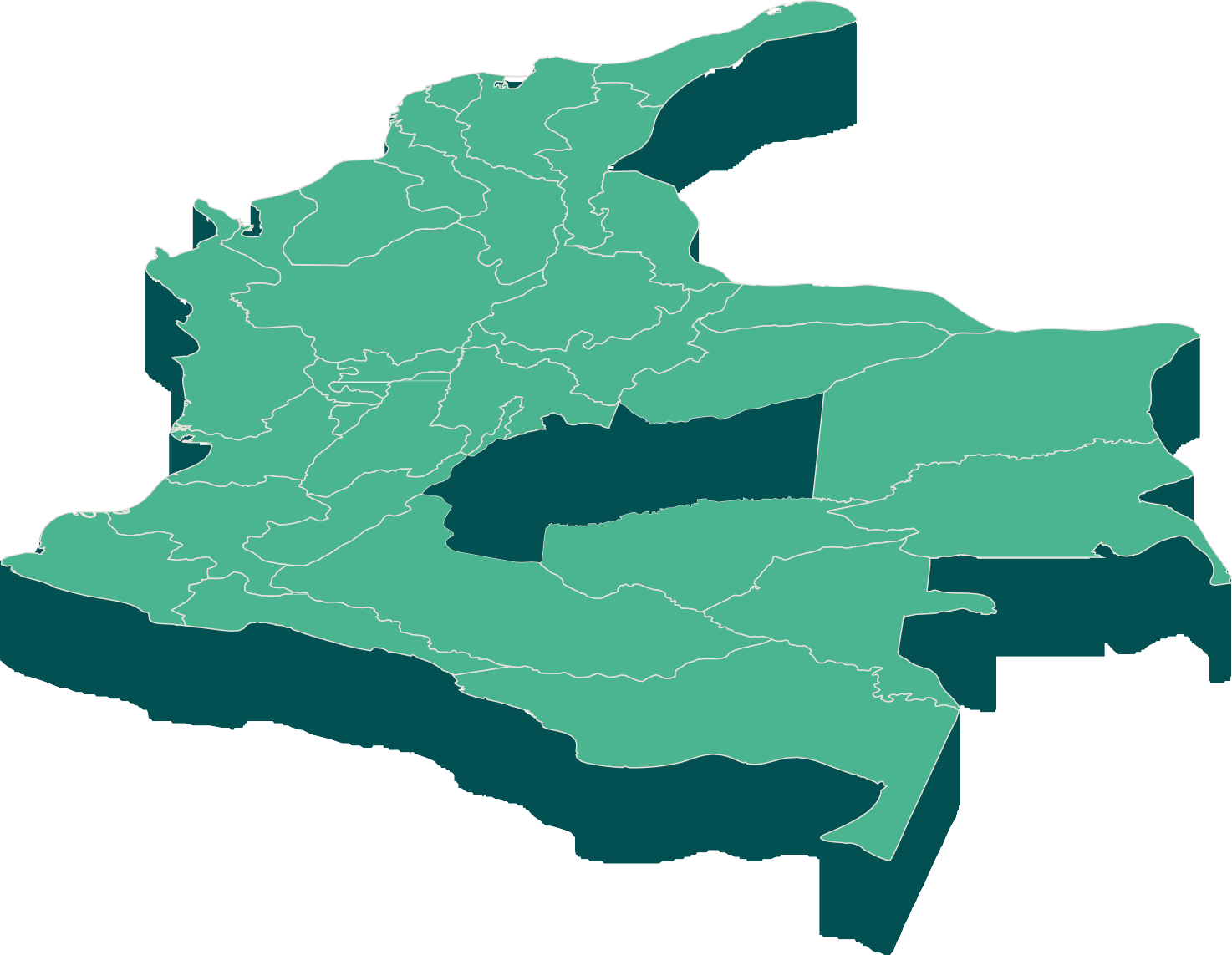 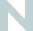 SISTEMA/ TRONCAL
Rubiales
4 PREDIOS
NOMBRE DE LOS PREDIOS:
BELREY, TALANQUERAS, LA CASCADA Y EL
REFUGIO
Ecoreserva con futura/posible etapa de perforación exploratoriao de explotación, con áreas de producción y áreas en proceso de restauración.
TIPO
Producción
VENEZUELA
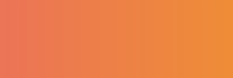 MET A
PROYECTO
Campo Rubiales
EXPEDIENTE
LAM0019
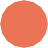 MANEJO Y GESTIÓN
LISTA ROJA DE ECOSISTEMAS TERRESTRES CONTINENTALES
(Etter et al., 2020).
TIPO DE PREDIO
Predio Grande sobre relieve plano a ligeramente inclinado y baja oportunidad de manejo de paisaje de soporte como áreas Suplementarias
ÁREAS PROTEGIDAS
No hay dentro de la Ecoreserva
PLAN DE MANEJO Y ORDENAMIENTO DE
UNA CUENCA (POMCA)
Rio Tillava–NSSz
CORPORACIÓN
AUTÓNOMA REGIONAL
CORMACARENA
En Peligro Crítico En Peligro Vulnerable
Preocupación Menor
Ecosistemas Transformados
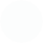 CR
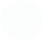 EN
BRASIL
ECUADOR
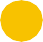 VU
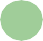 LC
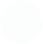 PERÚ
SUSTRATO
Sedimentos terciarios aluviales francos a arenosos parcialmente recubiertos con limos eólico.
(IGAC, 2014).
TEMPERATURA MEDIA
26,84	26,99 ºC
(DANE, 2015A).
ALTITUD PROMEDIO
118	187 m
(ALOS PALSAR, 2014).
PRECIPITACIÓN MEDIA ANUAL 2598	3338 mm (DANE, 2015B).
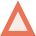 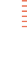 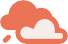 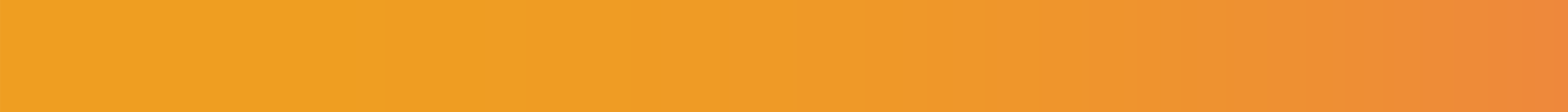 BIOMAS
AMENAZAS
GESTIÓN INTEGRAL
DE LA BIODIVERSIDAD
(IAvH, 2014)
De acuerdo con las estrategías para la gestión integral de la biodiversidad los lineamientos son:
PRINCIPALES
AMENAZAS PARA LOS ECOSISTEMAS:
AMENAZA
DE REMOCIÓN
(IDEAM, 2010).
ÍNDICE DE HUELLA
HUMANA
(IAvH 2016)
BIOMAS ORIGINALES EN LA ECORESERVA
(IDEAM, 2017).
El total del área ocupada por los predios de la Ecoreserva corresponde con territorios transformados.
79,40%
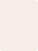 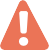 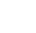 La amenaza de remoción en masa llega hasta:
Agroforestal
Muy baja
Forestal
Muy baja
Ganadera
Muy baja
Conservación
de suelos
Muy baja
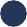 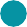 Medio Alto
Natural Bajo
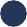 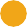 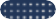 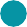 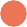 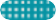 100%
Muy bajo
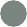 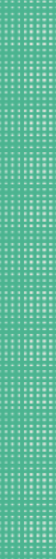 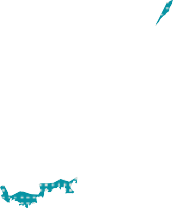 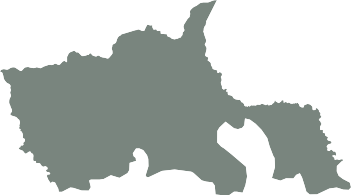 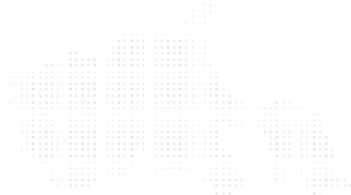 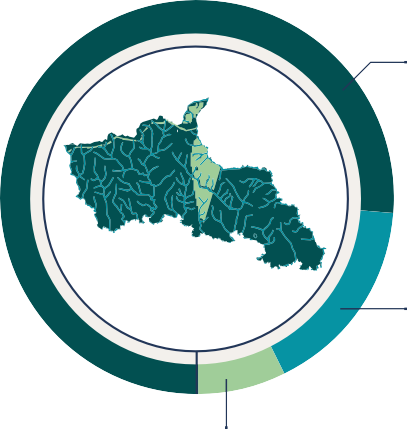 76,58%
SUPLEMENTARIAS
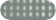 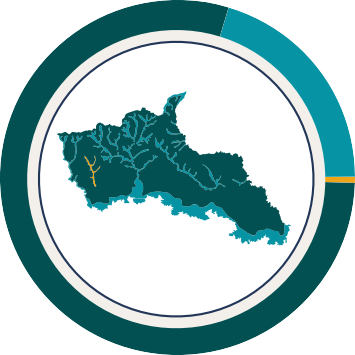 Peinobioma Altillanura
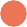 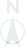 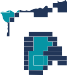 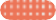 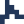 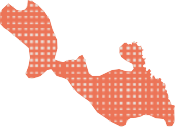 20,16%
Helobioma Altillanura
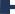 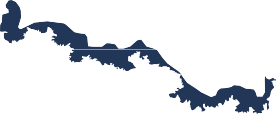 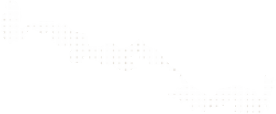 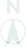 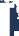 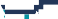 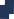 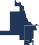 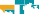 extracción de maderas, expansión localizada de frontera agrícola, minería de coltan y oro localizada, expansión localizada de frontera agrícola con pastos introducidos, en áreas mecanizables, cultivos forestales de exóticas (Acaciamangium), degradación de suelos, por erosión superficial y concentrada por mecanización y lavado, supresión del fuego (Etter et al., 2020).
Las principales vocaciones de uso son conservación de recursos hídricos , forestal de producción de clima cálido, pastoreo extensivo de clima cálido y silvo pastoril.
0,44%
Zonobioma Húmedo Tropical Altillanura
16,3%
PRESERVACIÓN
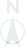 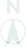 CAMBIO
CLIMÁTICO
Entre 2011 a 2040
(IDEAM et al., 2015)
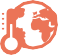 FISIONOMÍA
Ecosistemas	Sabanas herbáceas y arbustales,
Bosques Bajos y Arbustales Densos y Bosques Medios Densos
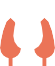 7,47%
USO SOSTENIBLE
Temperatura media
+ 0,81	1,0 ºC
Altillanura ondulada, Llanuras aluviales erosiónales llaneras y Llanuras aluviales erosiónales de aguas negras
Paisaje
Precipitación
+ 20 mm
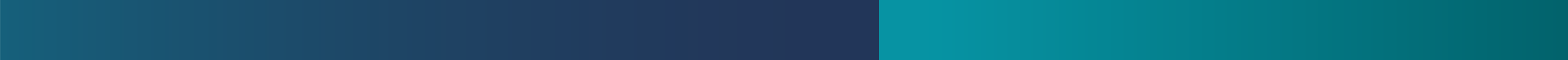 C OBER T URAS	Y	Z ONIFIC A CIÓN
C ONTE X T O	SOCIOEC OL ÓGIC O
7,57%
Bosque de galería
(A NIVEL MUNICIPAL)
POBLACIÓN TOTAL
(DNP, 2021)
PRINCIPALES COBERTURAS
(IDEAM, 2021).
ZONIFICACIÓN DE
MANEJO AMBIENTAL
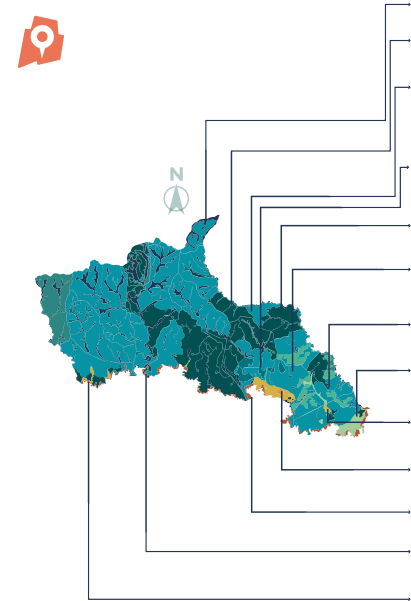 y/o ripario
La información demográfica, espacial y de las veredas de influencia
de la Ecoreserva esta presentada en los productos plan de biodiversidad y fortalecimiento, gobernanza y negocios verdes.
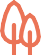 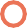 2,08%  Explotación de
hidrocarburos
51,08% Herbazal abierto
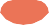 22,48%
Exclusión
53,2%
Hombres
50,7%
Rural
2,60%  Herbazal denso
44 644
de tierra firme
23,77% Zonas quemadas
2,55
hab/km2
habitantes
66,11%
Intervención
46,8%
Mujeres
5,81%
Herbazal denso de tierra firme no arbolado
Plantación de latifoliadas
49,3%
Urbana
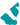 2,59%
1,25%
1,50%
Herbazal denso inundable arbolado
30,30%
12 967
Personas pertenecientes a etnias
12.290 en
resguardos indígenas
Indigena
Herbazal denso inundable no arbolado
/
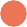 + Agricultura
0,65%
Hidrocarburos
0,09%  Lagunas, lagos y
ciénagas naturales
Afrocolombiana
11,39%
Intervención
con restricción
0,01%
0,23%
Ríos
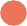 + Ganadería
+ Turismo
0,06%  Herbazal denso de tierra firme con arbustos
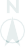 Rom
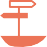 0,01%
Bosque denso bajo inundable
1,35%
Palenqueros